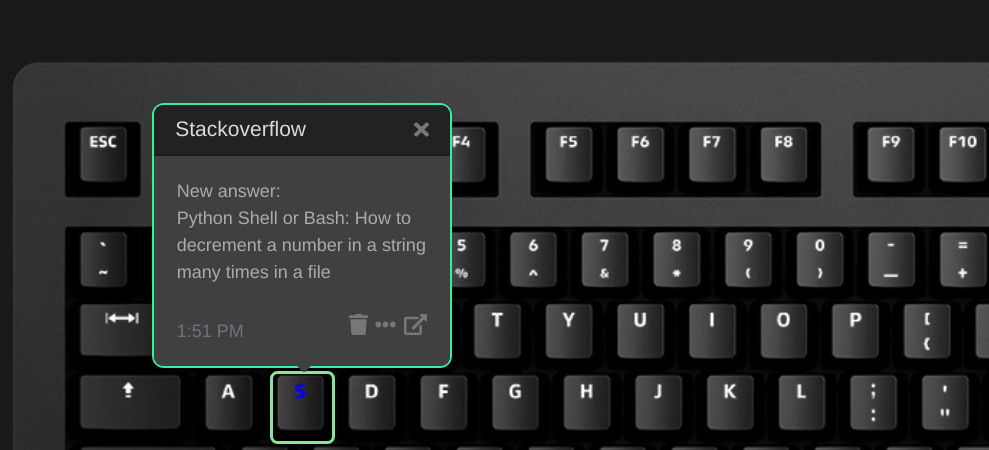 Click to open stackoverflow.com
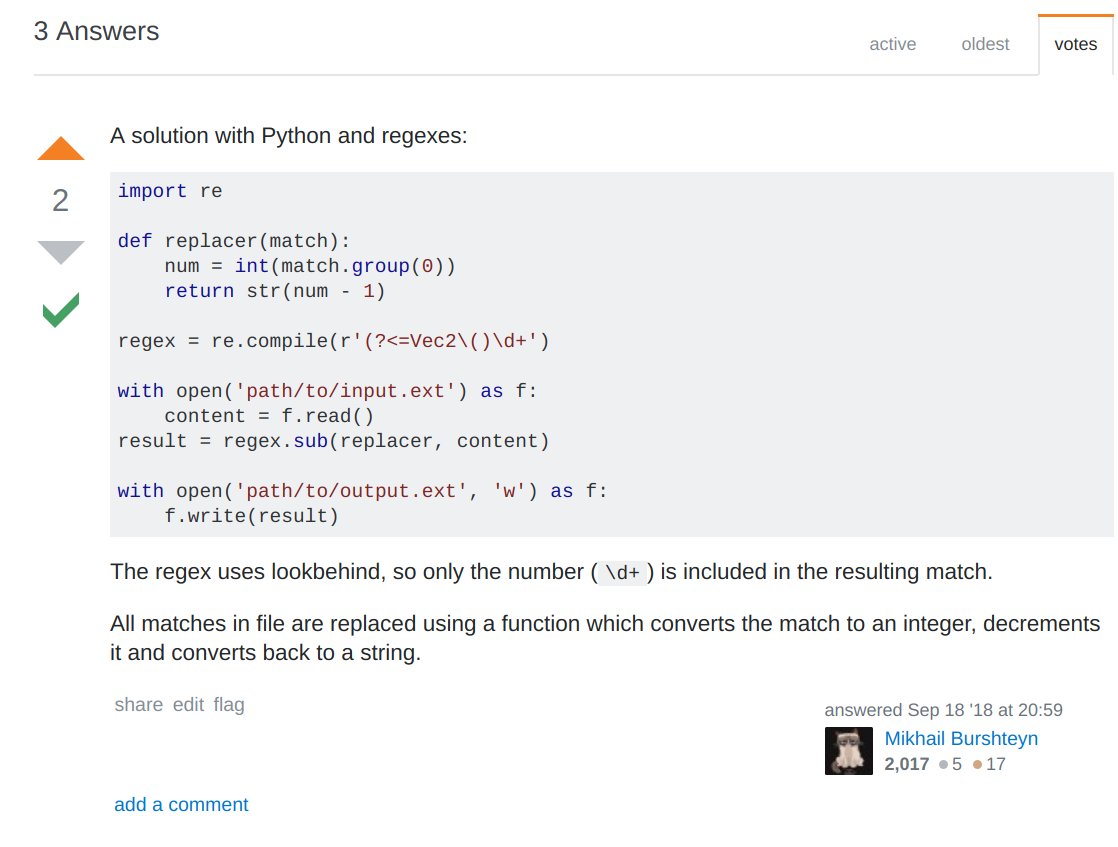 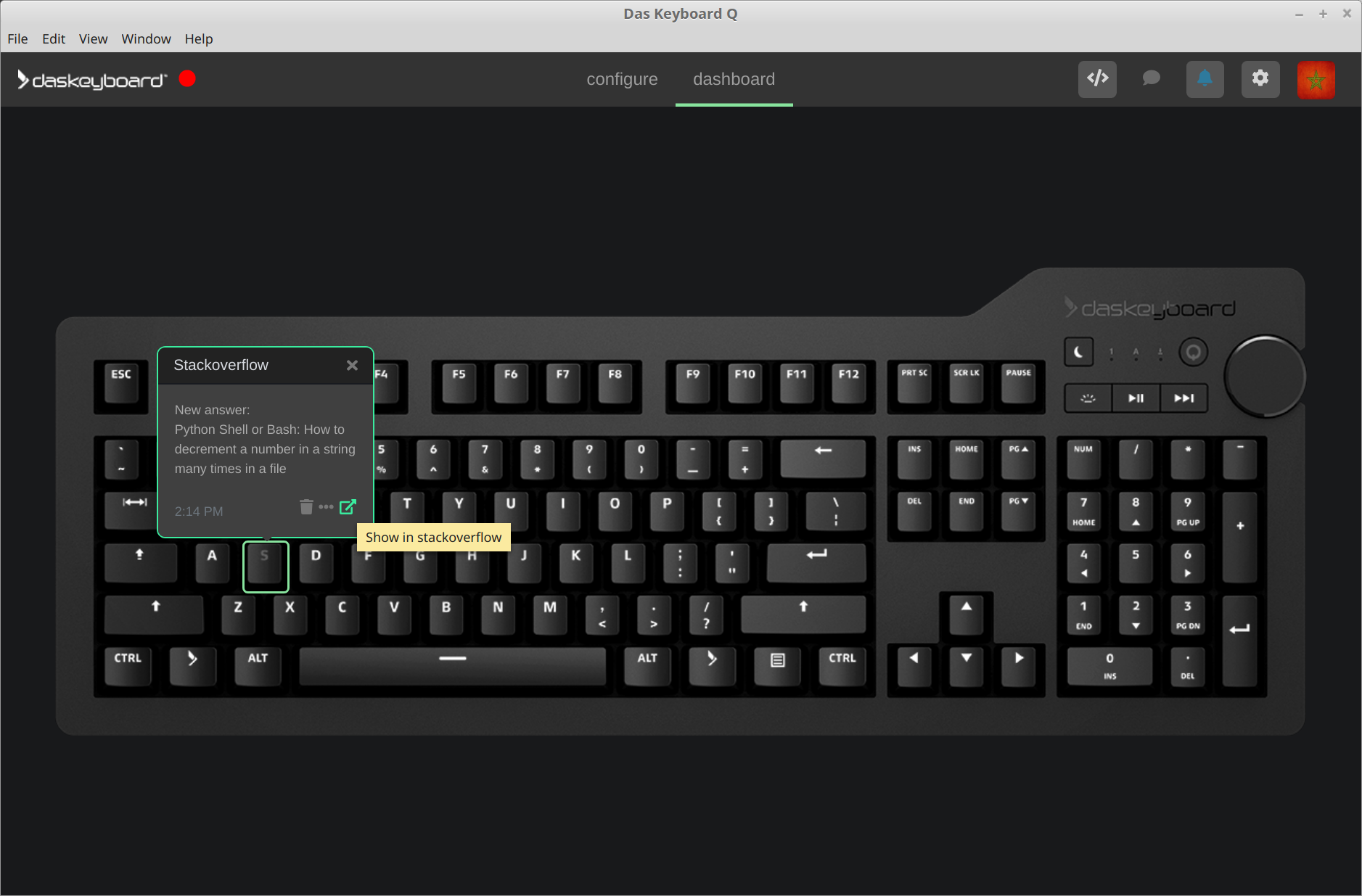 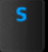